Breeds of Companion Animals: Exotics
Hamsters
Hamsters
Are short tailed, burrowing rodents
Include the following breeds: 
Chinese
Dwarf Campbells Russian
Dwarf Winter White Russians
Roborovski
Syrian
Hamster Behavior
Includes the following:
gentle
affectionate
social (with owners)
solitary
fearful
Chinese
Come in either a combination of brown and black or white, brown and black with occasional variations 
Look to similar to mice without a long tail and softer hair
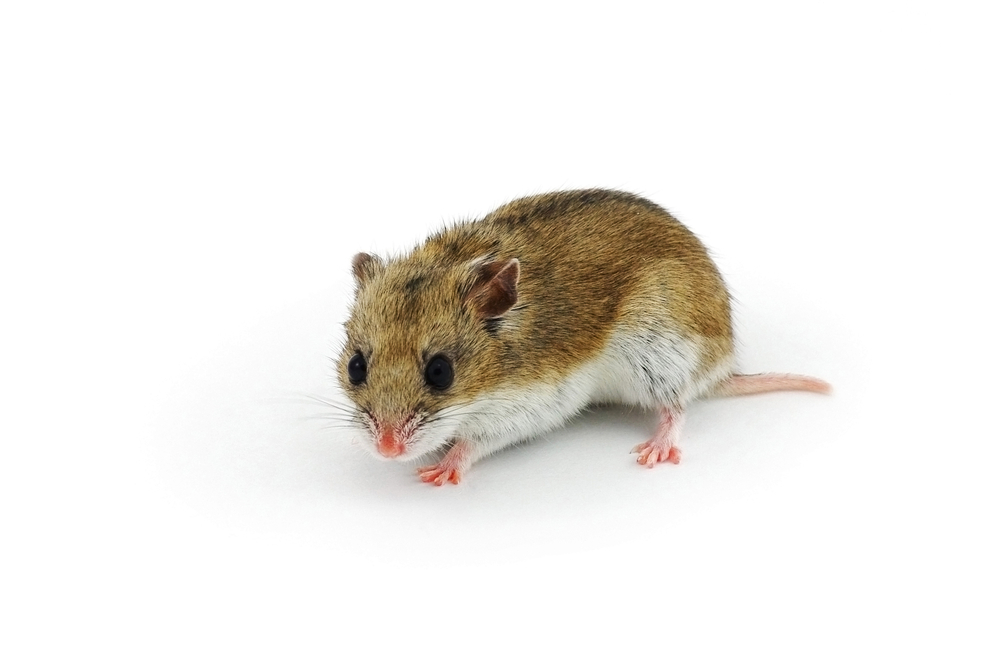 Dwarf Campbells Russian
Are generally gray-brown in color with other color varieties common through breeding 
Unlike most other                                           breeds, are generally                                       social with their own                                               species if introduced                                                at a young age
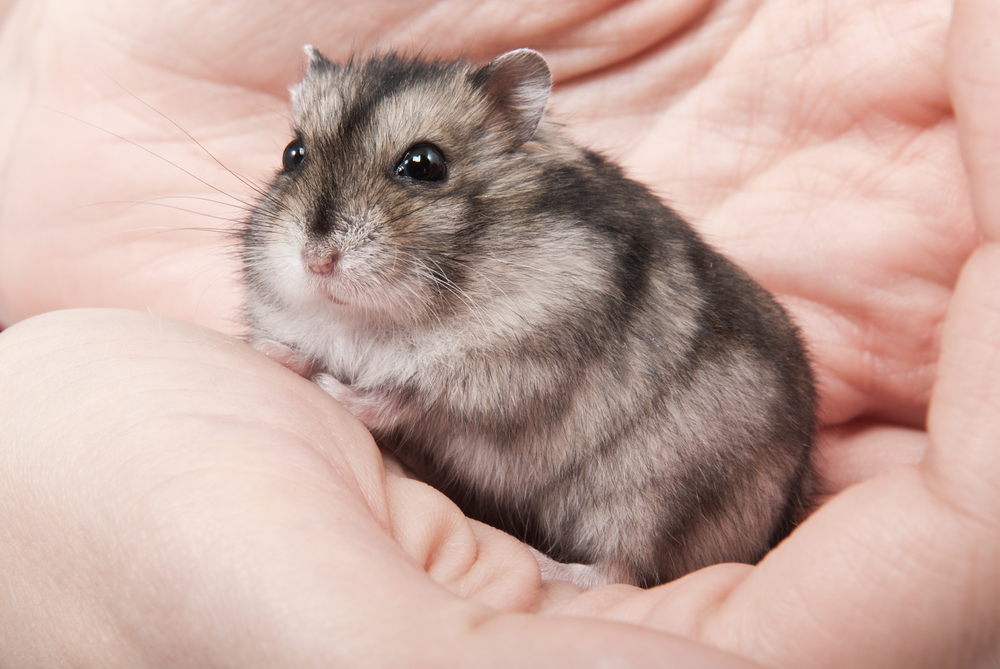 Dwarf Winter White Russian
Are a generally a combination of white, black and gray with other color varieties common through breeding 
May require aquarium housing as they may be too small for                                            traditional hamster                                    habitats
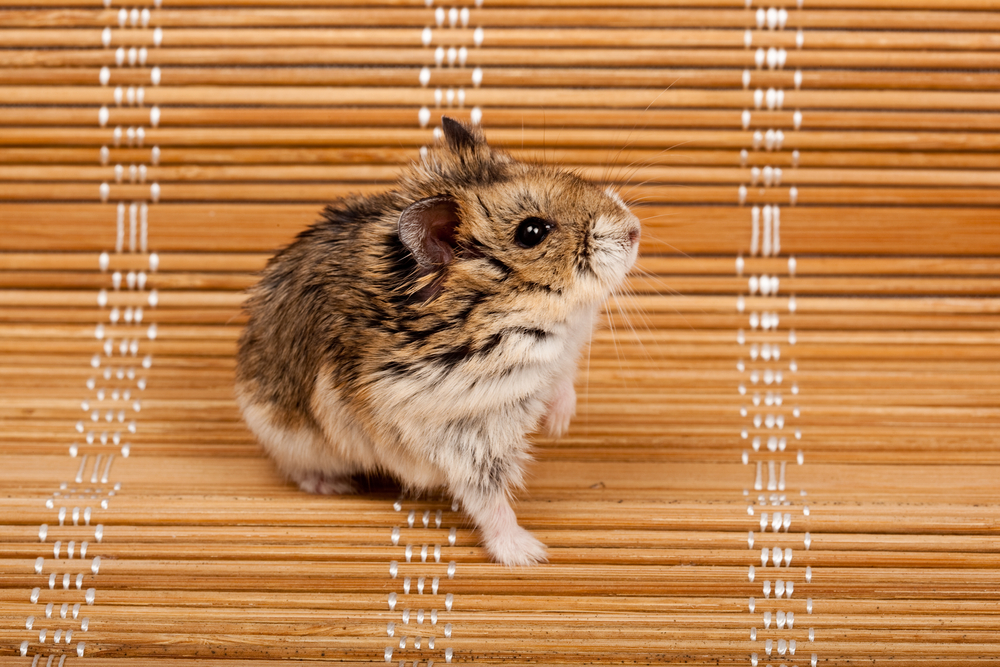 Roborovski
Are a generally a                                        combination of golden                                       brown with a white                                       stomach and other                                               color varieties common                                          through breeding
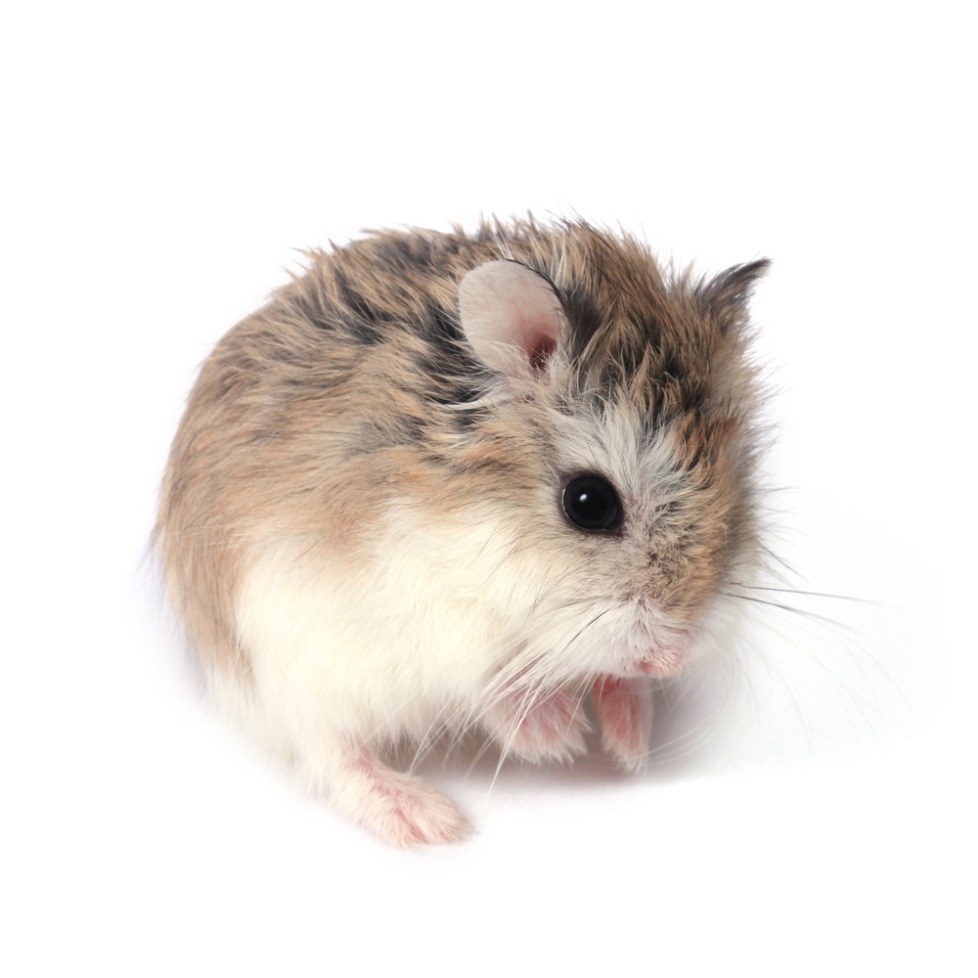 Syrians
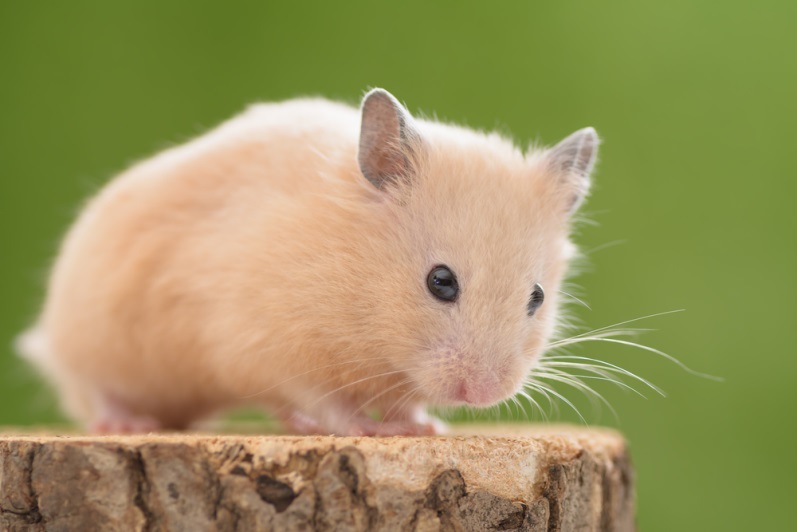 Come in a wide variety                                      of colors and color                                                patterns with long and                                  soft hair
Should be kept in groups                                         until eight weeks of age to avoid fighting
Breeds of Companion Animals: Exotics
Rabbits
Rabbits
Are any variety of small hares which possess soft fur and large ears 
Vary in color and size depending on breed
May be solid colored or possess spots or stripes
Some common varieties include:
Angora
Californian
Flemish Giant
Himalayan
Lop
Common Rabbit Behavior
Is characterized by the following:
good natured
affectionate
lively
gentle
easily trained
Angora
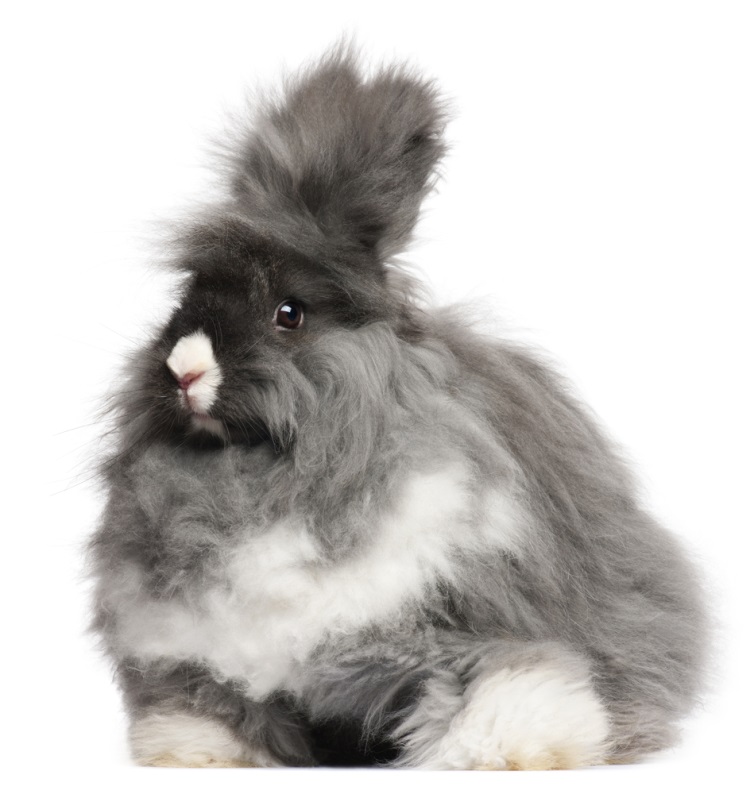 Thick white or cream                                              colored wool covers                                                most varieties of                                       Angora
Require special                                               grooming and diets
Californian
Are white with black ears, nose, tail and feet 
Are popular at breed shows and county fairs for their excellent physical traits
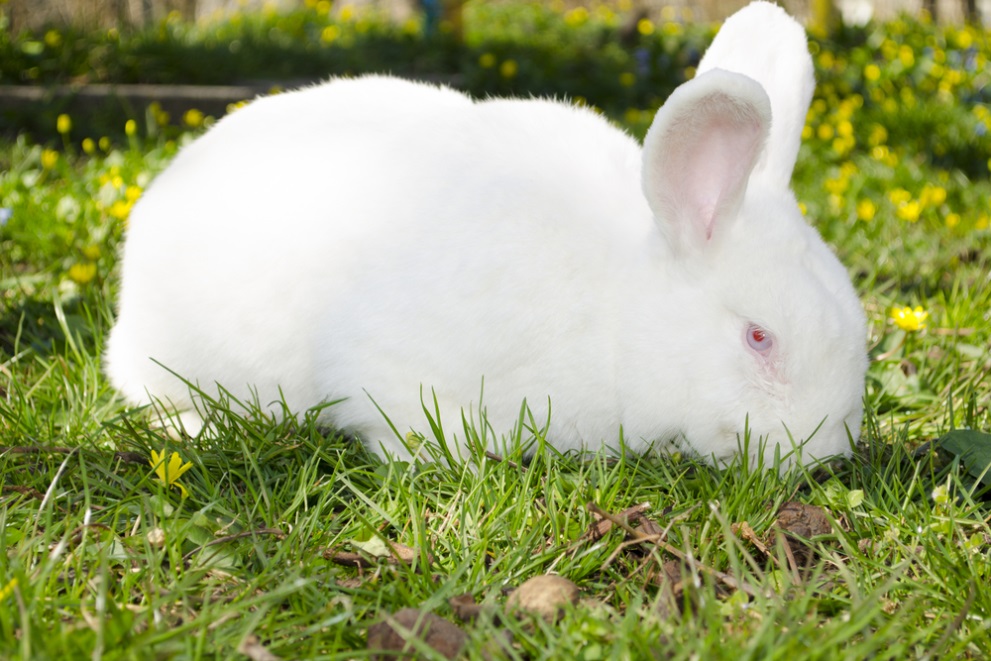 Flemish Giants
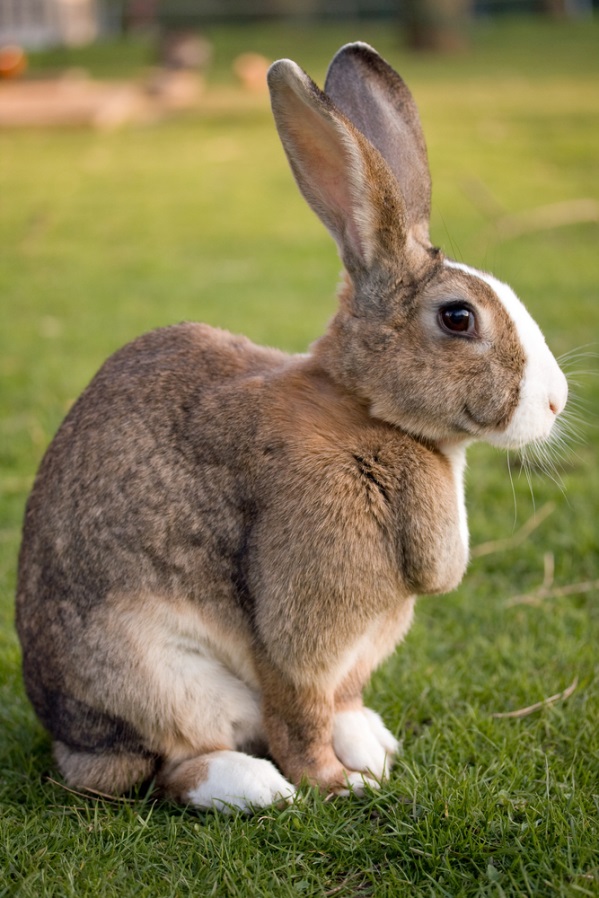 Come in a variety of colors                                  and patterns
Are the largest breed of                                     rabbits with males growing                                      well above 14 pounds in                                    weight and one or more                                          feet in length
Himalayan
Are white with black, blue, lilac or chocolate colored feet, ears, nose and tail
Have shorter ears and narrower bodies than most other breeds
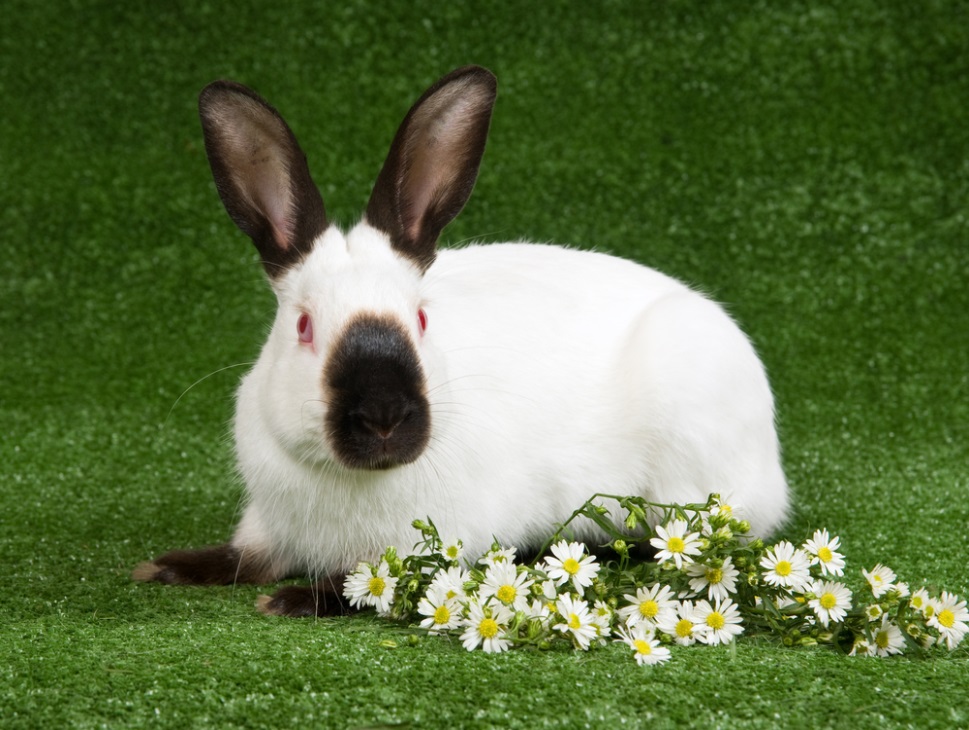 Lops
Come in a large variety of colors 
Include several different varieties developed in different areas for different purposes over time 
Are known for their                                          distinctive lopped                                              ears known to                                                    reach the ground                                               beneath them
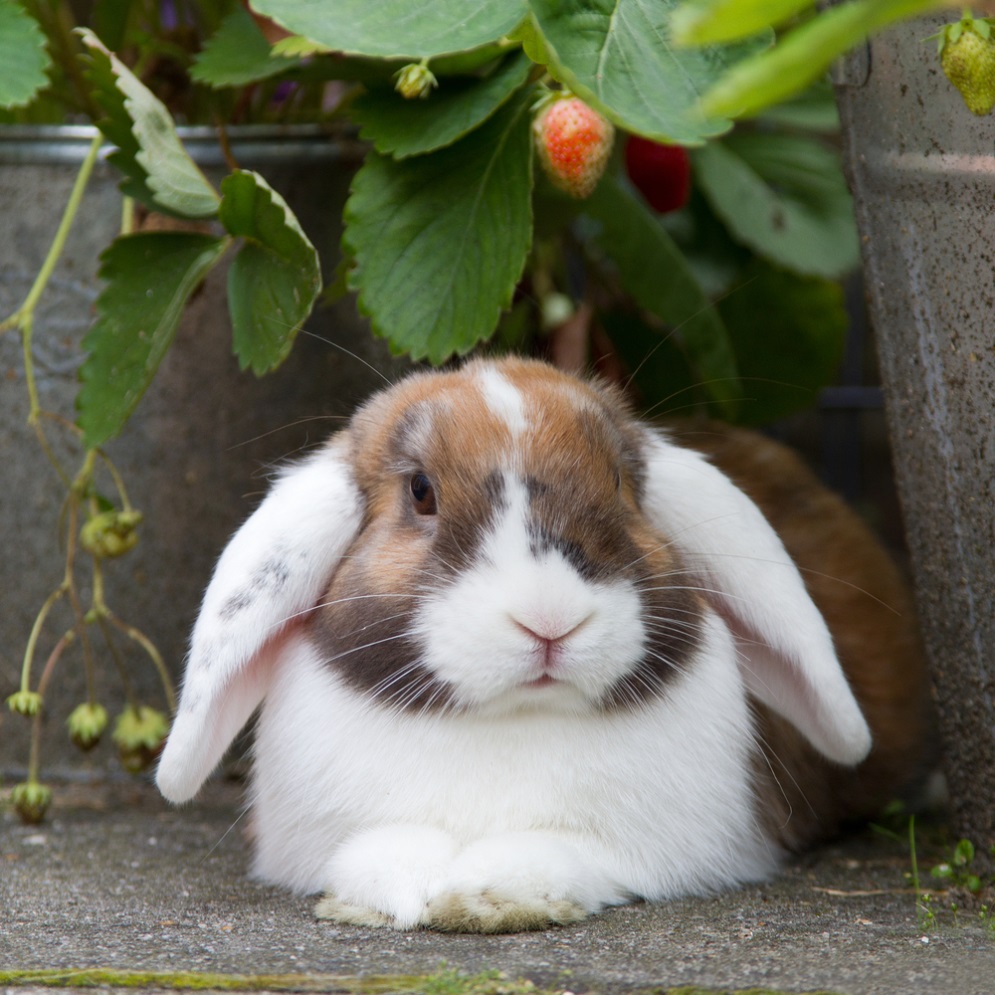 Breeds of Companion Animals: Exotics
Amphibians
Amphibians
Are cold blooded animals with smooth skin which may live on land or in water
Are usually green or brown in color
May possess dark spots or stripes
Can usually be kept with fish
Amphibian Behavior
Is characterized by the following: 
hardy
solitary
easy to care for
Common Amphibian Pet Breeds
Include the following:
African Dwarf Frogs
American Green Tree Frogs
Oriental Fire Bellied Toads
Tiger Salamanders
African Clawed Frogs
Come in a variety of colors often complimenting a grey or brown body 
Are very hardy, with the ability to live for several years in good environmental conditions
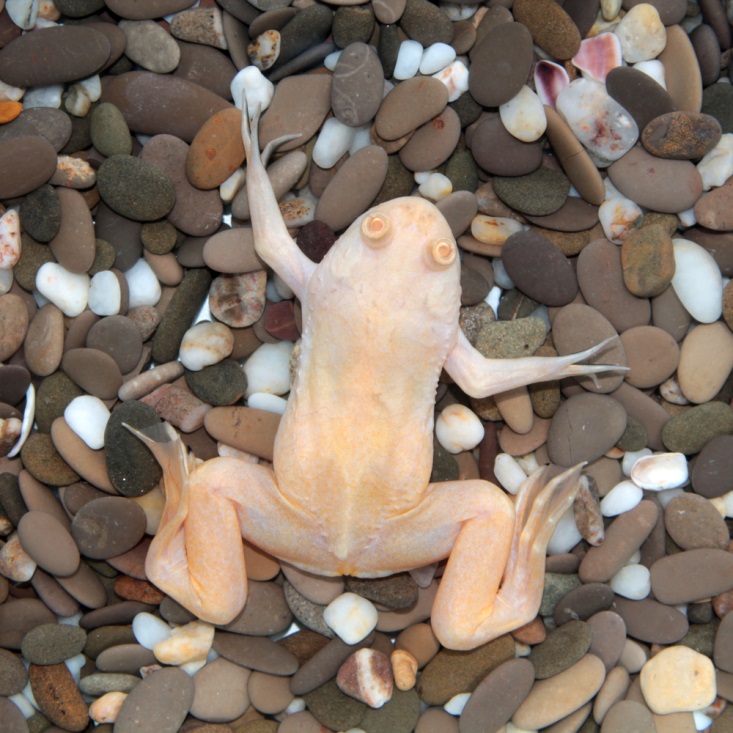 American Green Tree Frogs
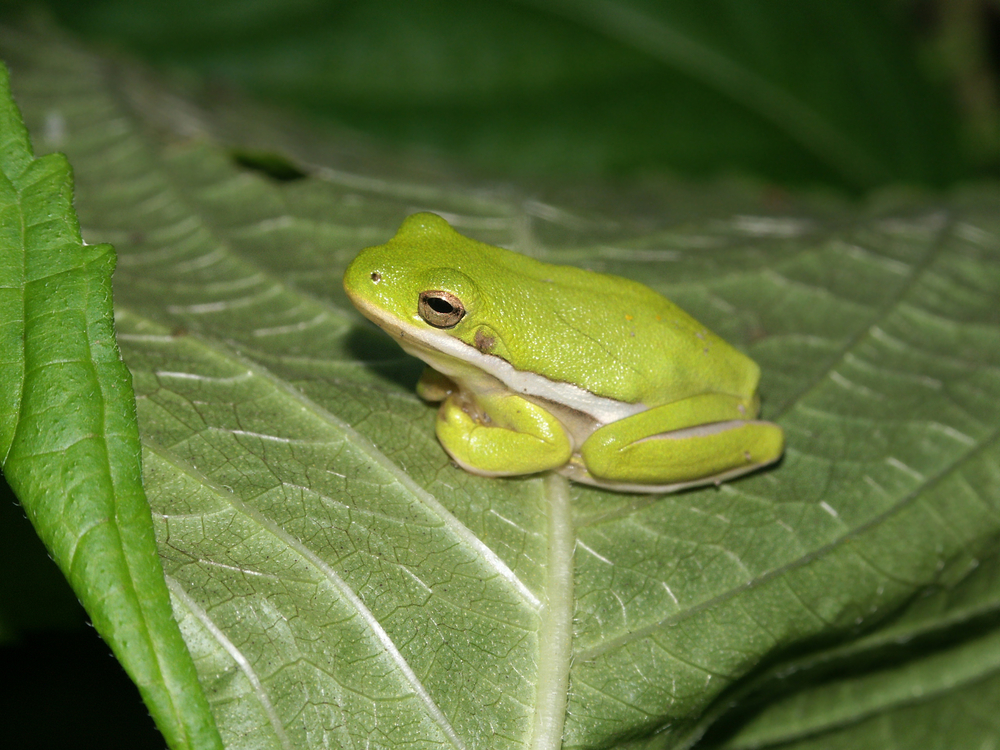 Come in a bright and                                    appealing grass-green                                  color
Require a steady diet                                               of flies, moths, crickets                                                 and weekly vitamin                             supplement
Oriental Fire Bellied Toads
Are bright green and black on their back and even brighter orange and black on their underside 
Are known to live for 10 to 15 years if properly cared for
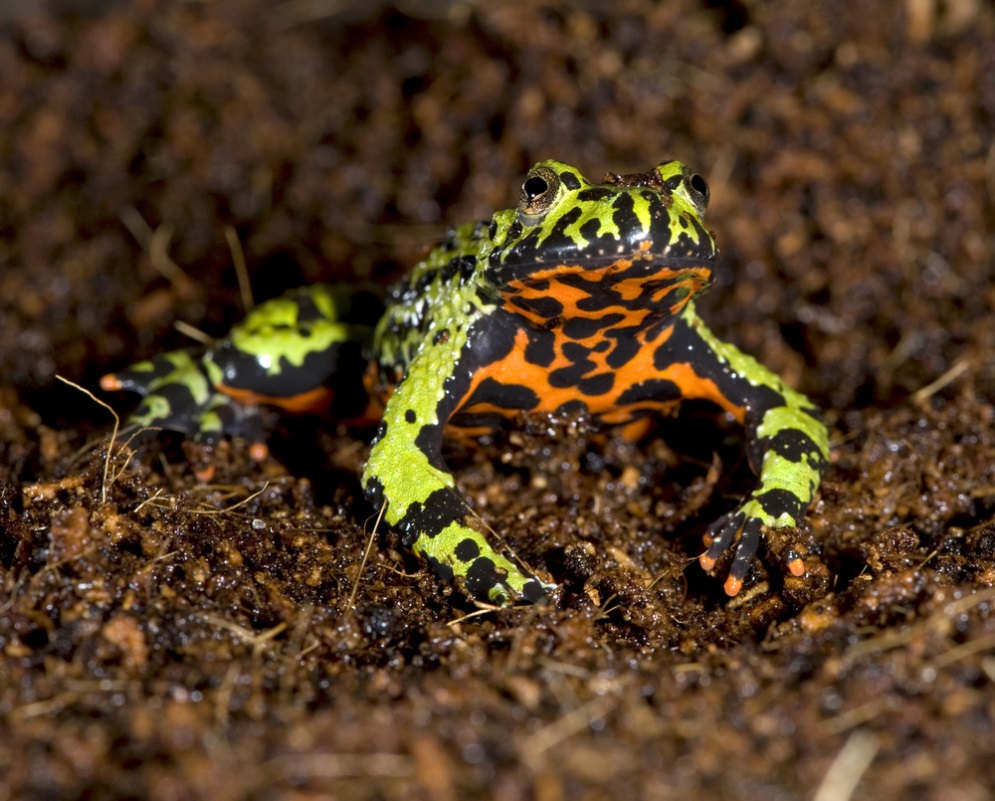 Tiger Salamanders
Come in a large variety of colors with distinctive patterns giving the appearance of tiger fur 
Are disappearing rapidly in the wild
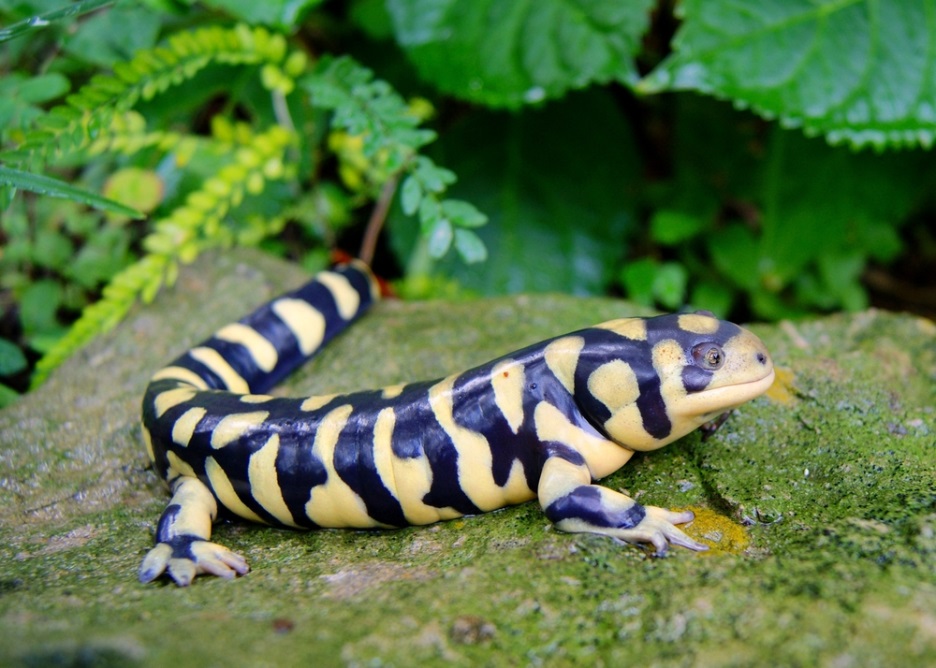 Breeds of Companion Animals: Exotics
Reptiles
Reptiles
Are cold blooded animals with an external covering of scales or horny plates
Are usually green, brown, tan, gray or orange
Generally molt, or shed their outer layer of skin, as they grow
Common Reptile Behavior
Includes the following:
solitary
territorial
gentle
trainable
easily tamed
Common Reptile Pet Breeds
Include the following:
Ball Pythons
Bearded Dragons
Box Turtles
Geckos
Green Iguanas
Tortoise
Ball Pythons
Are most often covered in varying shades of brown markings and lighter shades of brown spots 
Are docile and occasionally social if properly cared for
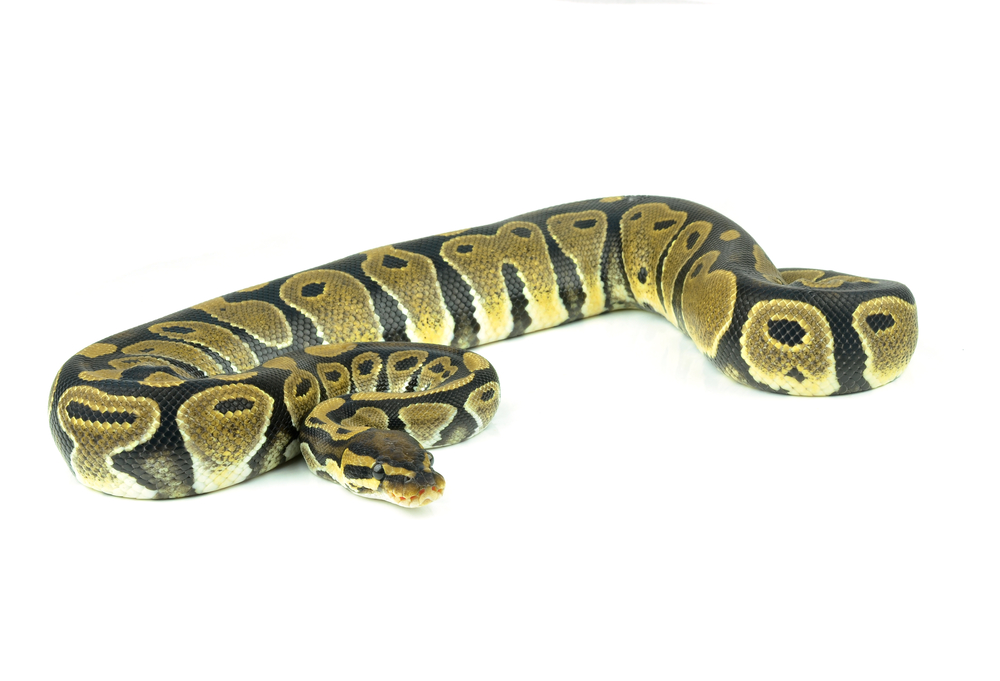 Bearded Dragons
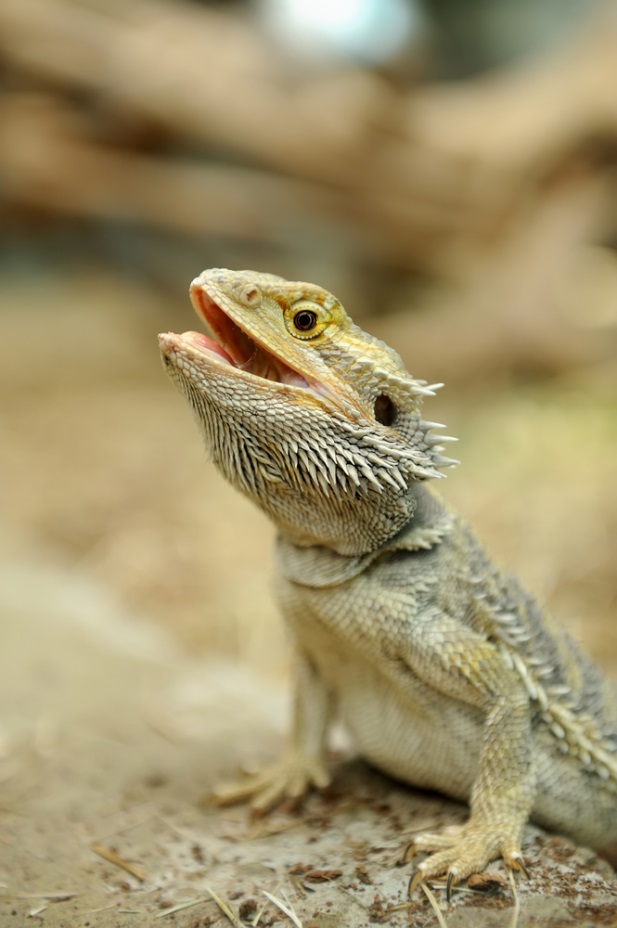 Are most often a tan and                                 sand color with rough                                    scales for blending in with                                     native environments 
Thrive on a diet of                                        vegetables and insects                                       such as crickets
Box Turtles
Are usually dark brown or olive in color with bright orange and yellow patterns
Are native to North America with four subspecies appearing in the United States and two appearing in Mexico
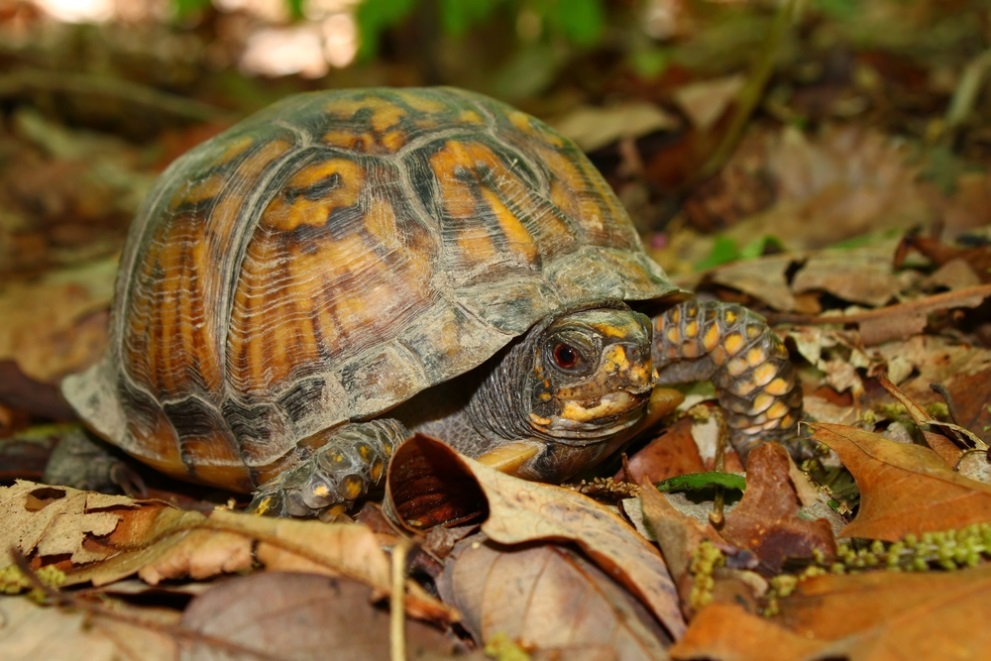 Gecko
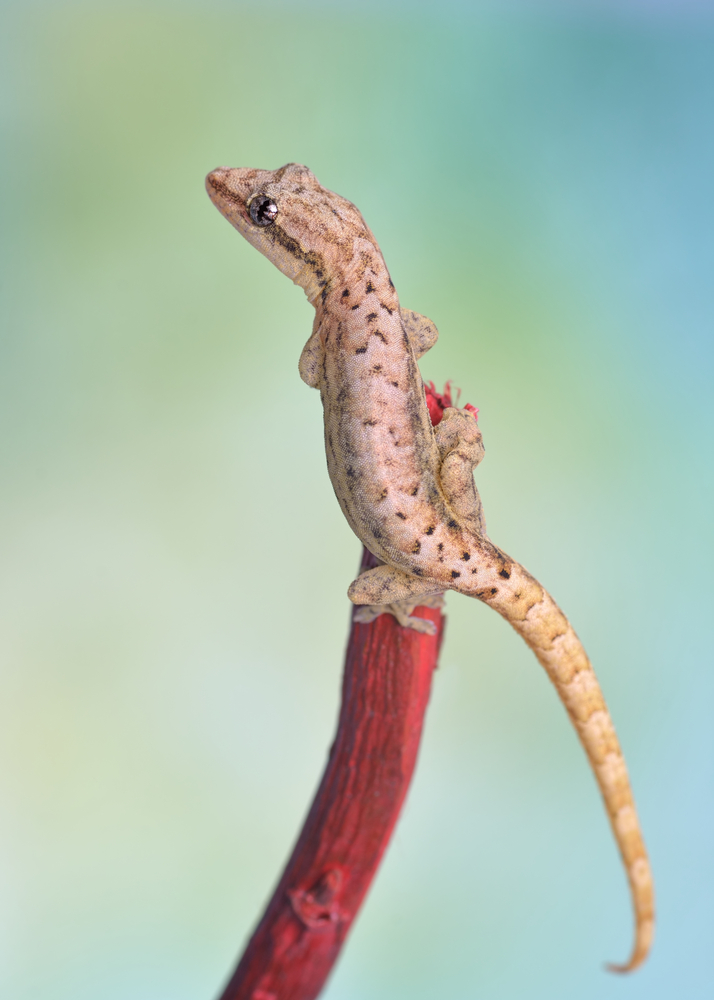 Come in wide variety of                                   colors depending on the                                     climate and environment                                    in which they reside 
Are known for their ability                                to walk up vertical                                     surfaces
Green Iguanas
Are variable in color, usually between different shades of green and brown
Are known to live up to 20 years if properly cared for
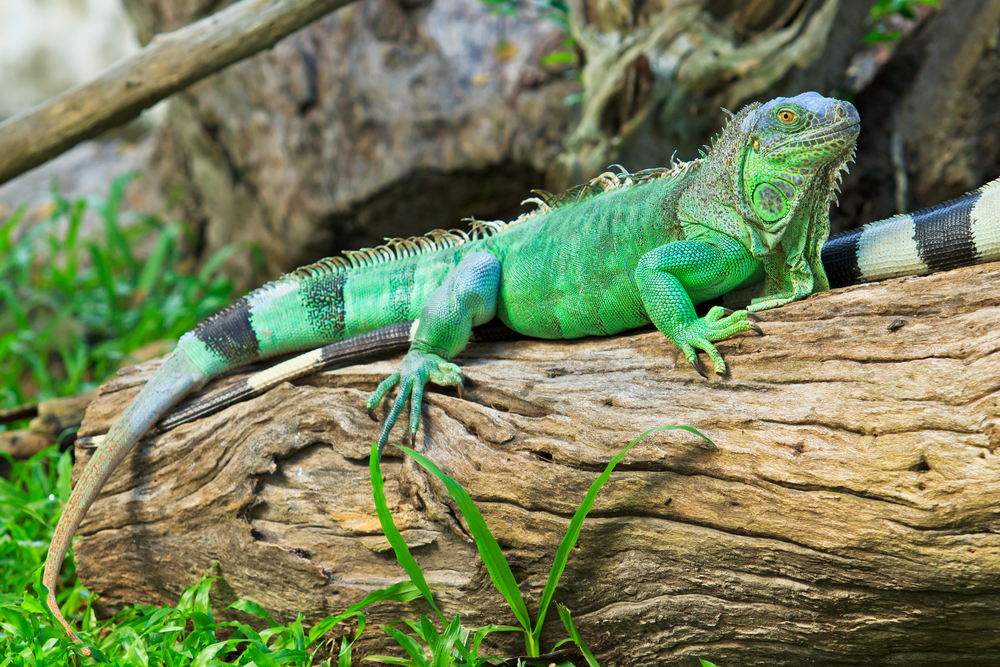 Tortoises
Come in a variety of colors, often green, gray, tan or a combination
Are known to grow as large as dogs, depending on the species, diet and environment
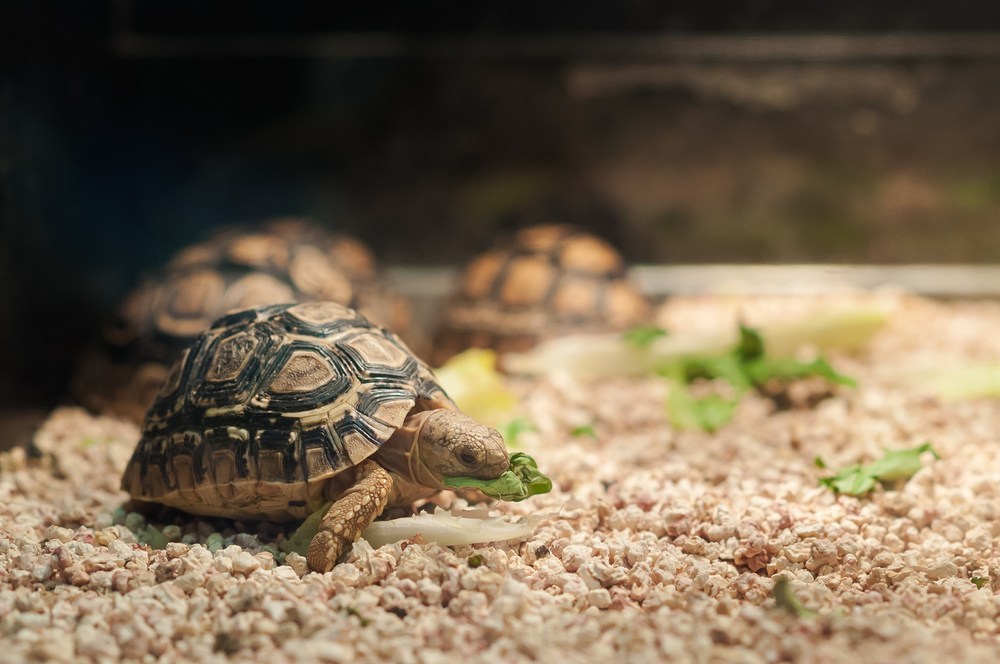 Breeds of Companion Animals: Exotics
Hamsters
Hamsters
Are short tailed, burrowing rodents
Include the following breeds: 
Chinese
Dwarf Campbells Russian
Dwarf Winter White Russians
Roborovski
Syrian
Hamster Behavior
Includes the following:
gentle
affectionate
social (with owners)
solitary
fearful
Chinese
Come in either a combination of brown and black or white, brown and black with occasional variations 
Look to similar to mice without a long tail and softer hair
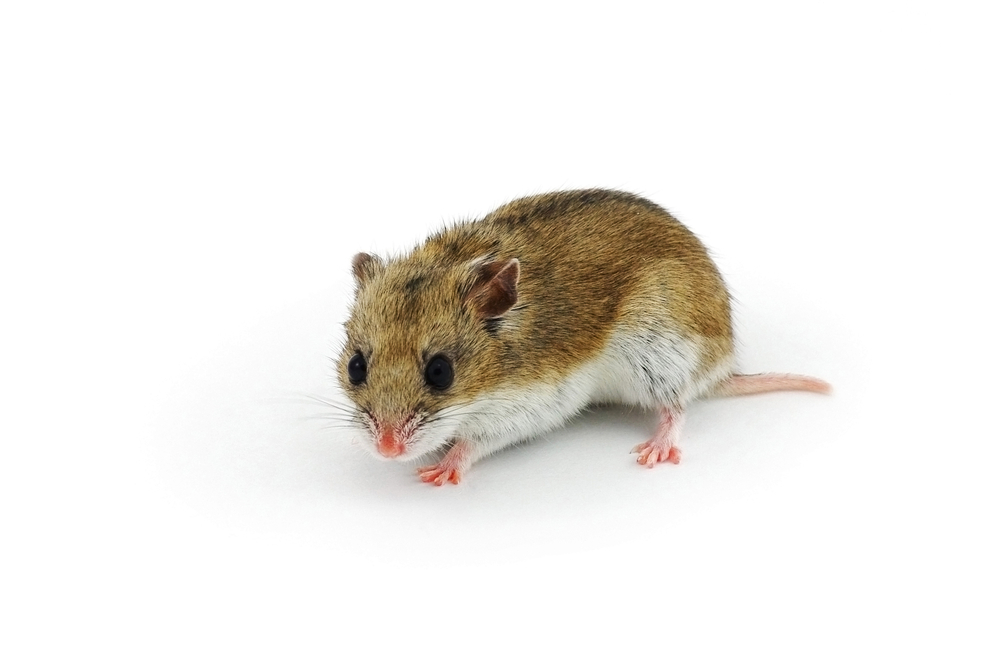 Dwarf Campbells Russian
Are generally gray-brown in color with other color varieties common through breeding 
Unlike most other                                           breeds, are generally                                       social with their own                                               species if introduced                                                at a young age
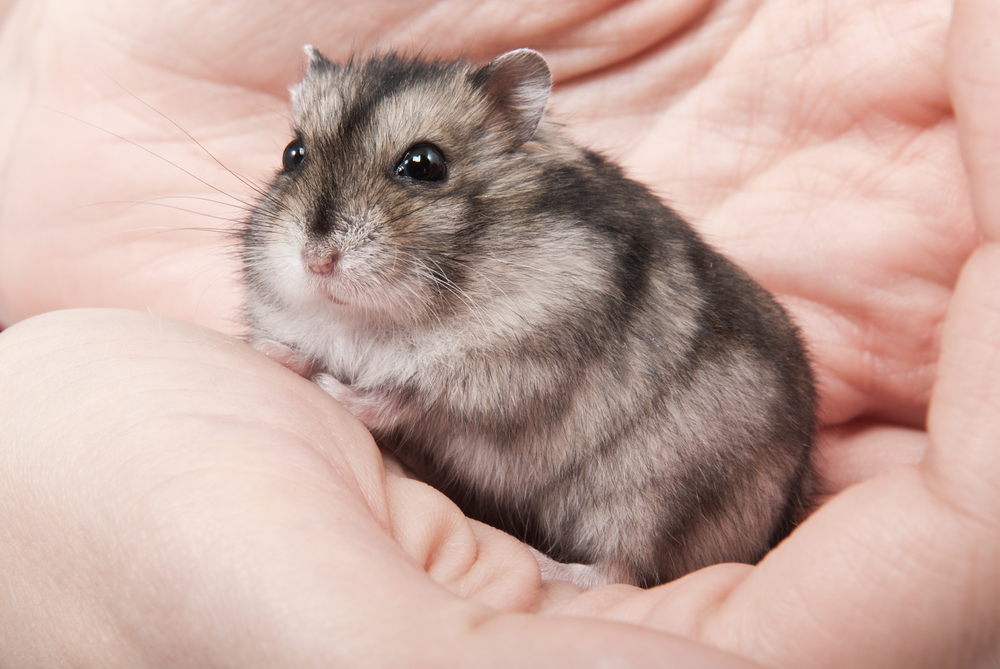 Dwarf Winter White Russian
Are a generally a combination of white, black and gray with other color varieties common through breeding 
May require aquarium housing as they may be too small for                                            traditional hamster                                    habitats
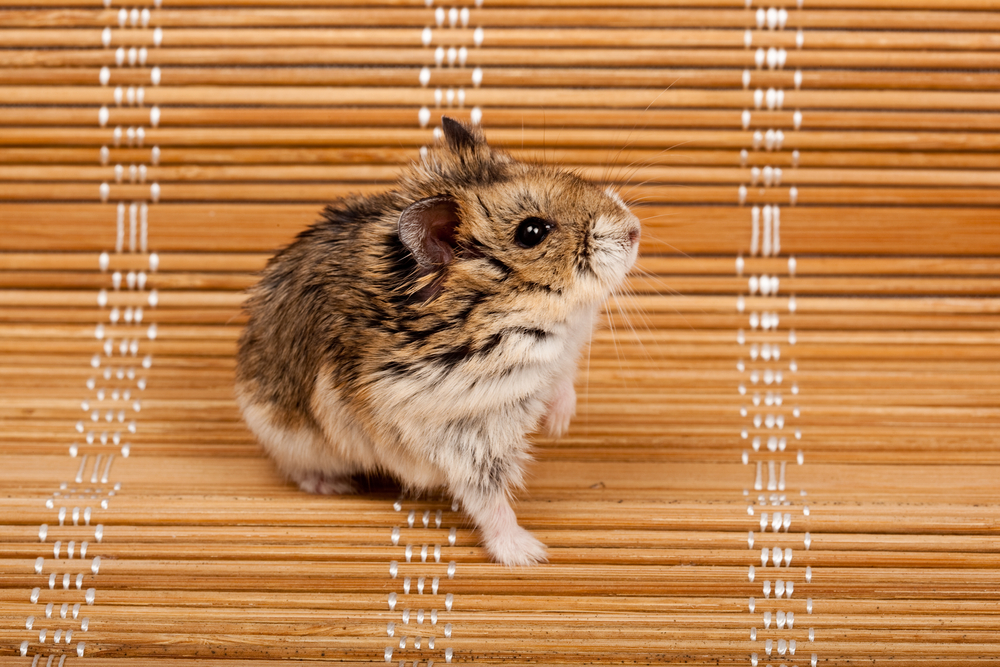 Roborovski
Are a generally a                                        combination of golden                                       brown with a white                                       stomach and other                                               color varieties common                                          through breeding
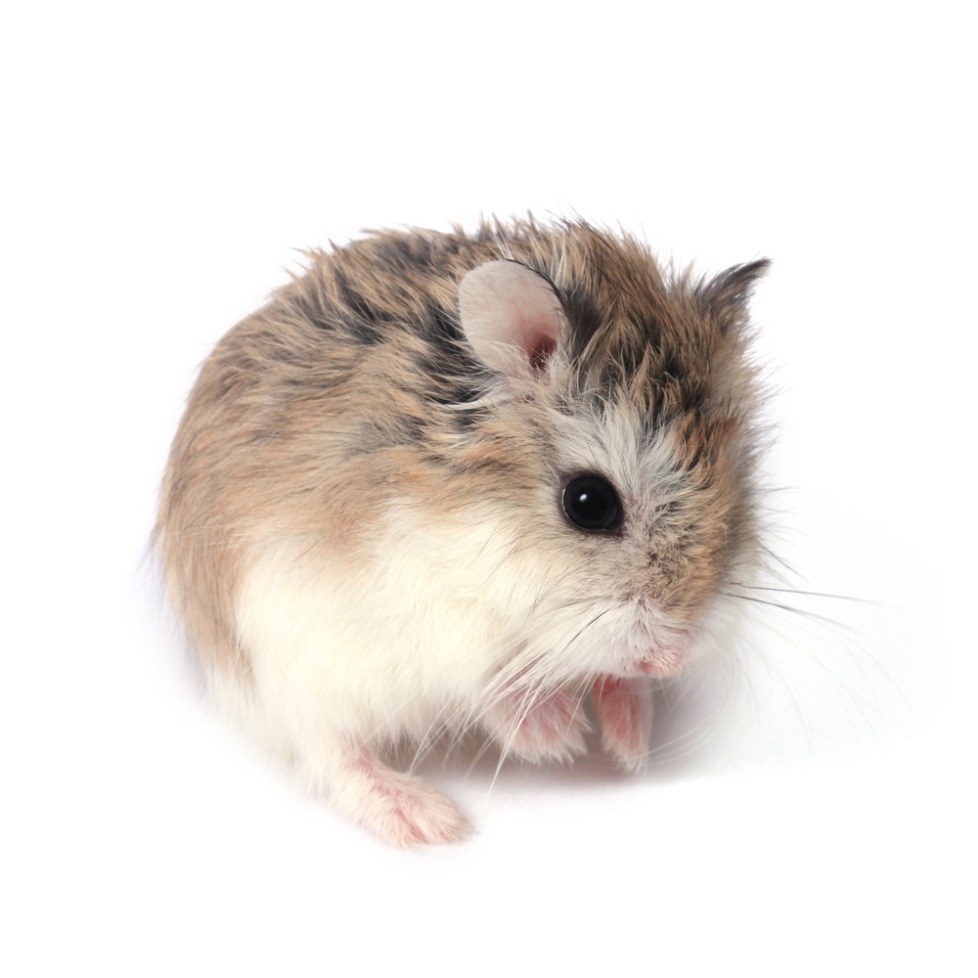 Syrians
Come in a wide variety                                      of colors and color                                                patterns with long and                                  soft hair
Should be kept in groups                                         until eight weeks of age to avoid fighting
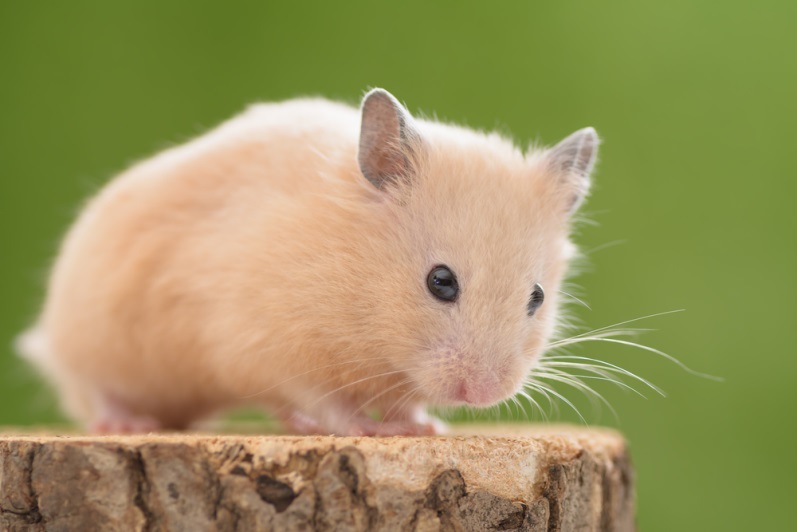 Breeds of Companion Animals: Exotics
Rabbits
Rabbits
Are any variety of small hares which possess soft fur and large ears 
Vary in color and size depending on breed
May be solid colored or possess spots or stripes
Some common varieties include:
Angora
Californian
Flemish Giant
Himalayan
Lop
Common Rabbit Behavior
Is characterized by the following:
good natured
affectionate
lively
gentle
easily trained
Angora
Thick white or cream                                              colored wool covers                                                most varieties of                                       Angora
Require special                                               grooming and diets
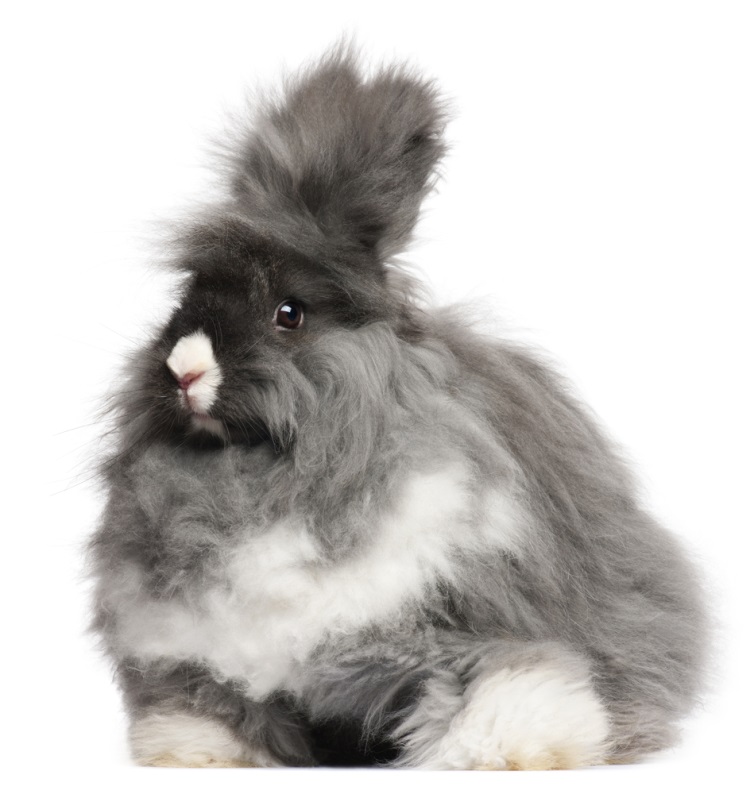 Californian
Are white with black ears, nose, tail and feet 
Are popular at breed shows and county fairs for their excellent physical traits
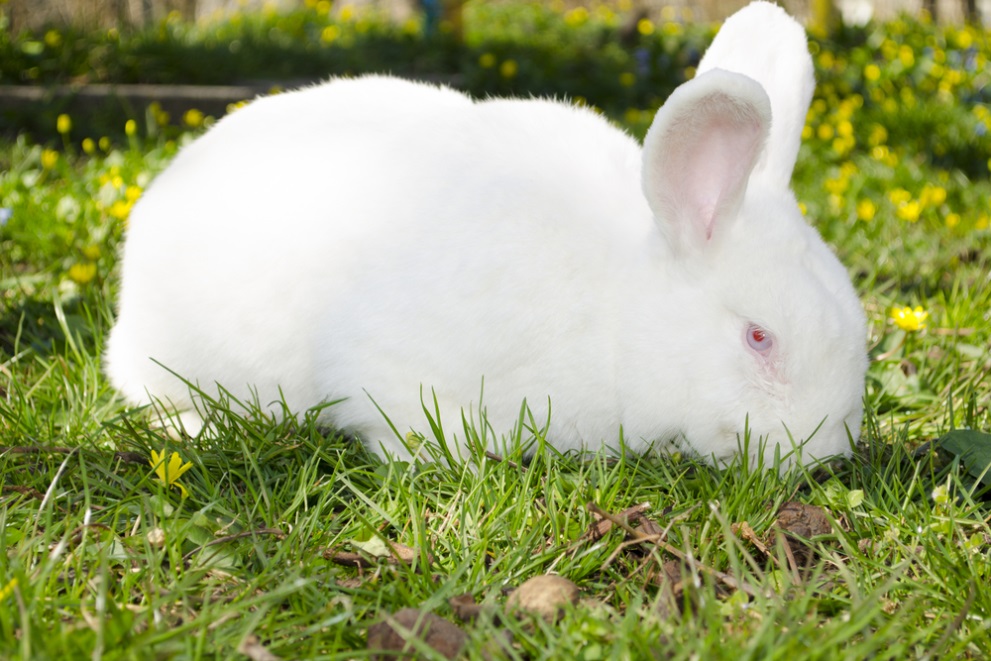 Flemish Giants
Come in a variety of colors                                  and patterns
Are the largest breed of                                     rabbits with males growing                                      well above 14 pounds in                                    weight and one or more                                          feet in length
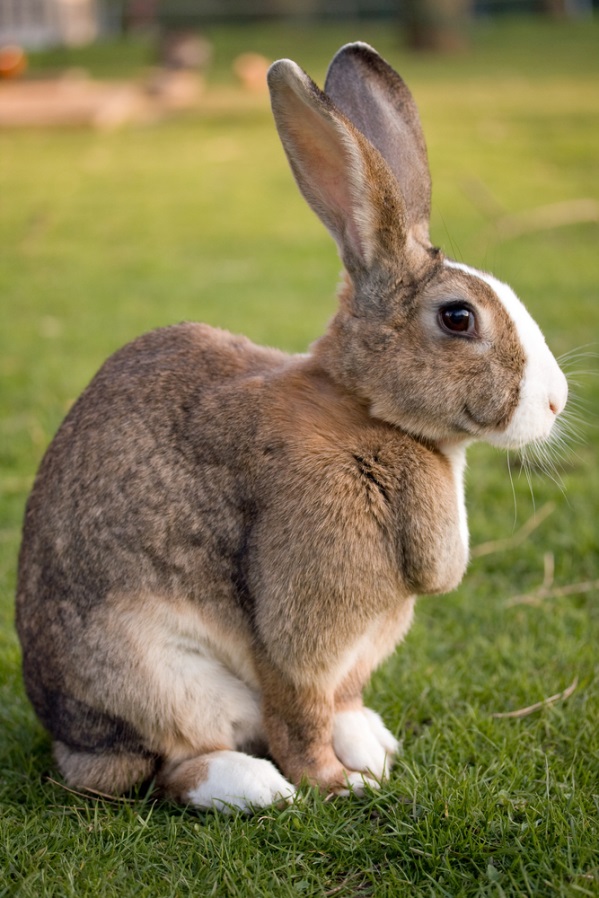 Himalayan
Are white with black, blue, lilac or chocolate colored feet, ears, nose and tail
Have shorter ears and narrower bodies than most other breeds
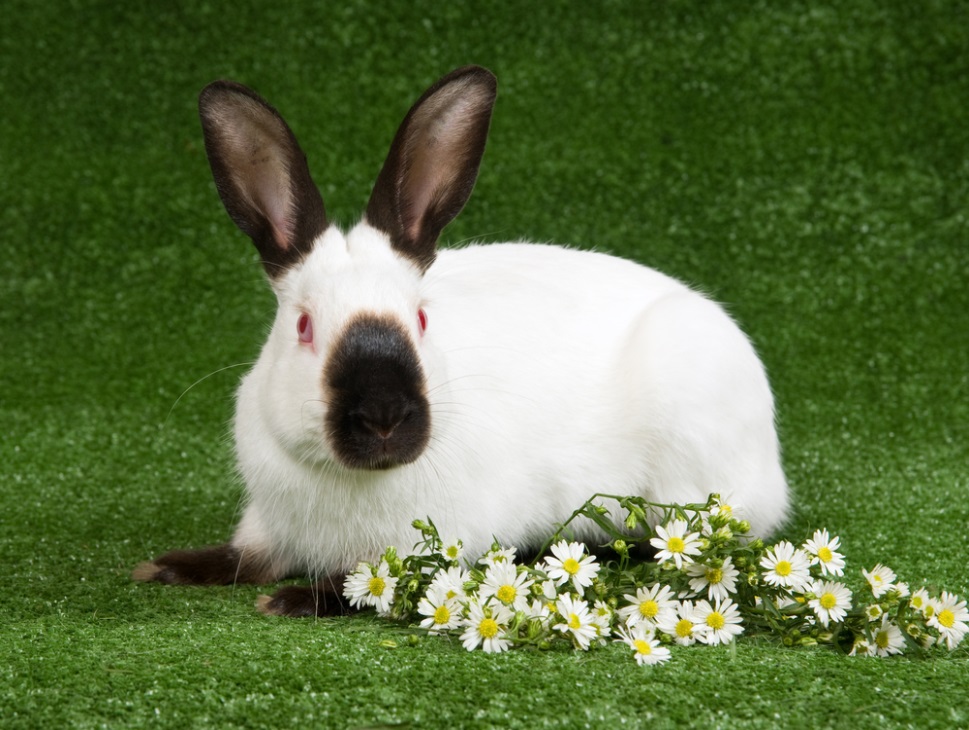 Lops
Come in a large variety of colors 
Include several different varieties developed in different areas for different purposes over time 
Are known for their                                          distinctive lopped                                              ears known to                                                    reach the ground                                               beneath them
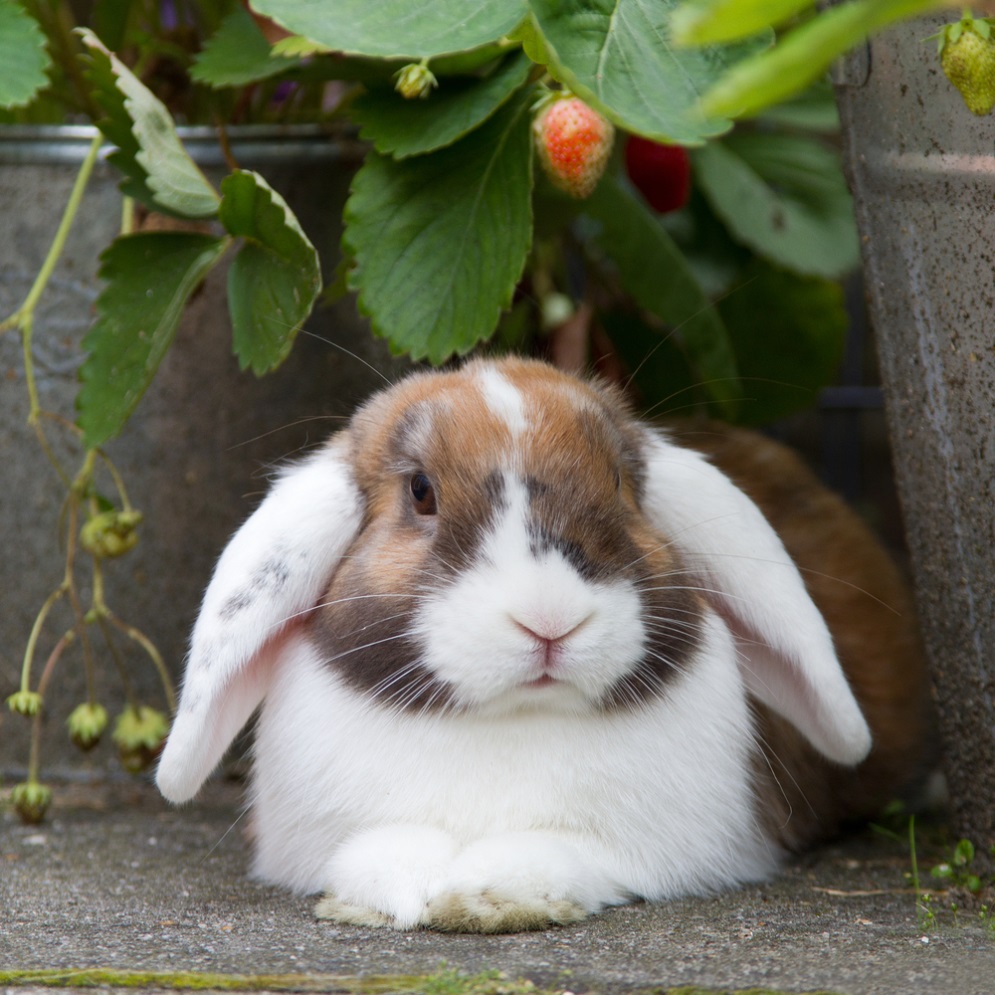 Breeds of Companion Animals: Exotics
Amphibians
Amphibians
Are cold blooded animals with smooth skin which may live on land or in water
Are usually green or brown in color
May possess dark spots or stripes
Can usually be kept with fish
Amphibian Behavior
Is characterized by the following: 
hardy
solitary
easy to care for
Common Amphibian Pet Breeds
Include the following:
African Dwarf Frogs
American Green Tree Frogs
Oriental Fire Bellied Toads
Tiger Salamanders
African Clawed Frogs
Come in a variety of colors often complimenting a grey or brown body 
Are very hardy, with the ability to live for several years in good environmental conditions
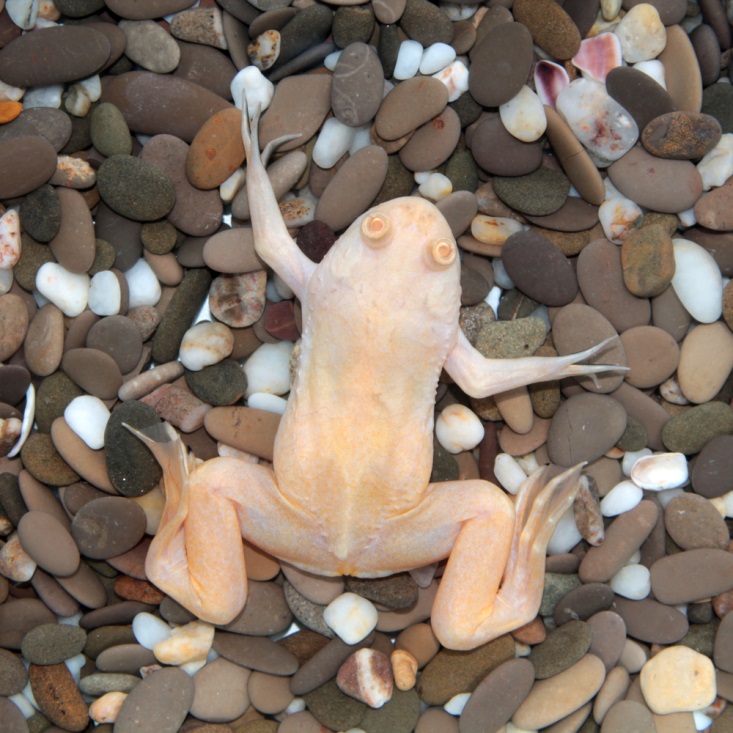 American Green Tree Frogs
Come in a bright and                                    appealing grass-green                                  color
Require a steady diet                                               of flies, moths, crickets                                                 and weekly vitamin                             supplement
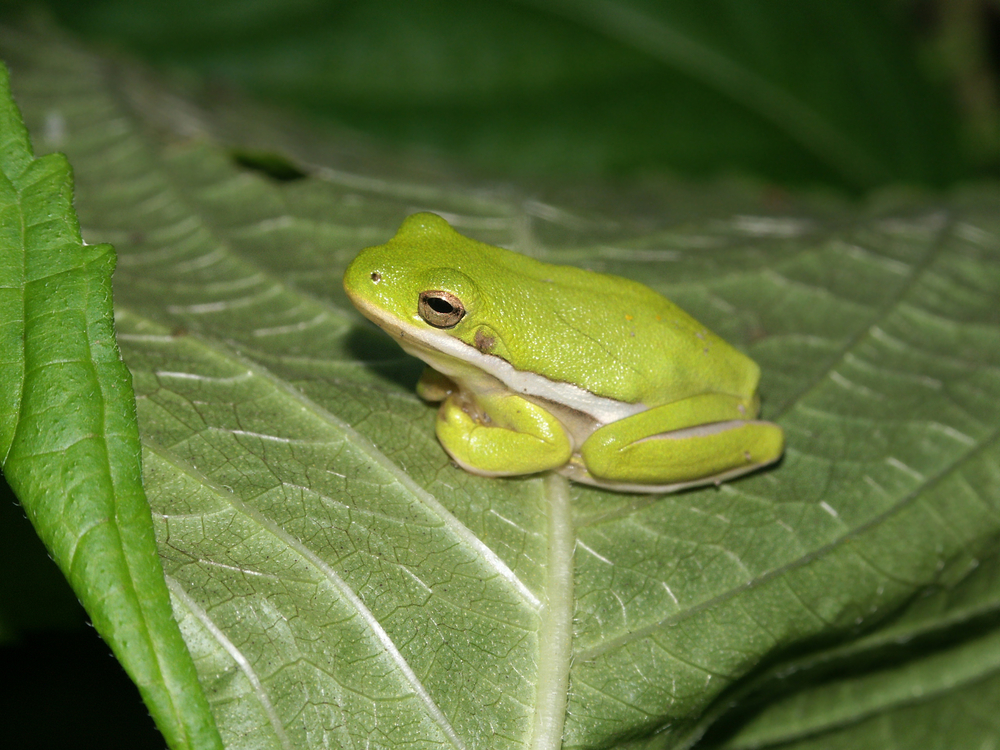 Oriental Fire Bellied Toads
Are bright green and black on their back and even brighter orange and black on their underside 
Are known to live for 10 to 15 years if properly cared for
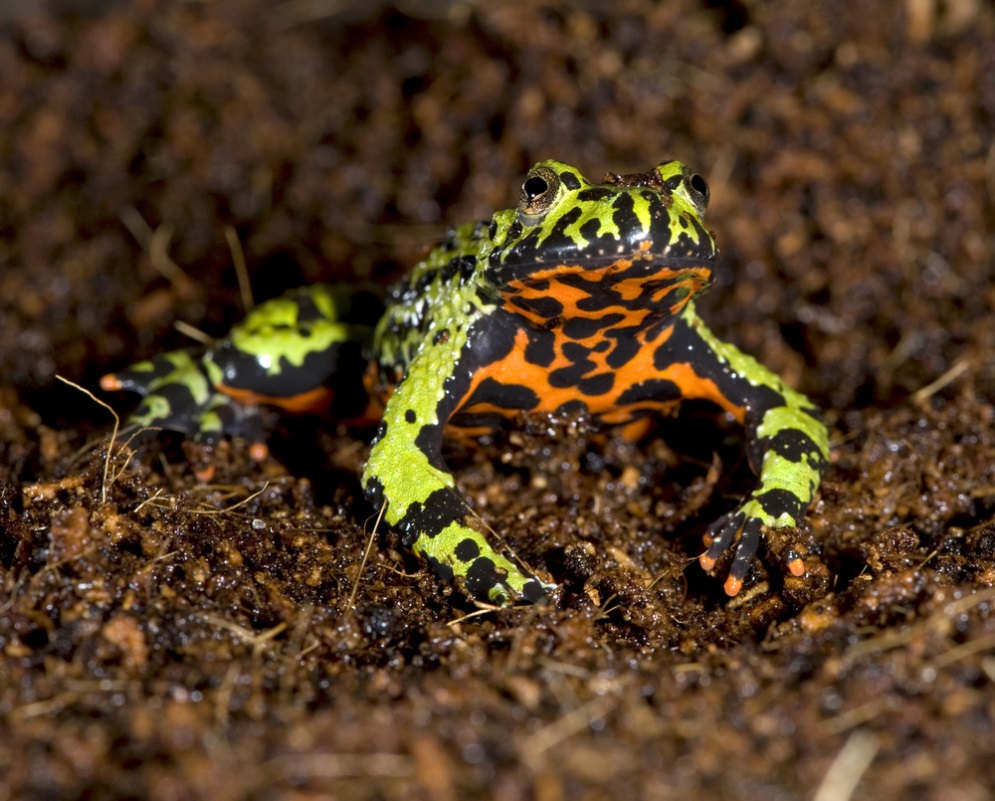 Tiger Salamanders
Come in a large variety of colors with distinctive patterns giving the appearance of tiger fur 
Are disappearing rapidly in the wild
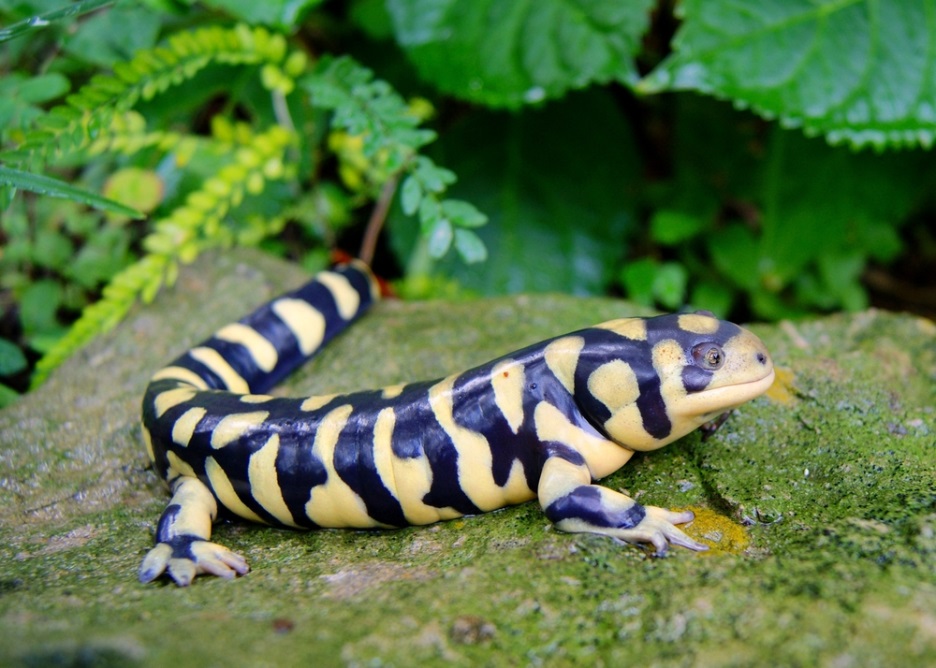 Breeds of Companion Animals: Exotics
Reptiles
Reptiles
Are cold blooded animals with an external covering of scales or horny plates
Are usually green, brown, tan, gray or orange
Generally molt, or shed their outer layer of skin, as they grow
Common Reptile Behavior
Includes the following:
solitary
territorial
gentle
trainable
easily tamed
Common Reptile Pet Breeds
Include the following:
Ball Pythons
Bearded Dragons
Box Turtles
Geckos
Green Iguanas
Tortoise
Ball Pythons
Are most often covered in varying shades of brown markings and lighter shades of brown spots 
Are docile and occasionally social if properly cared for
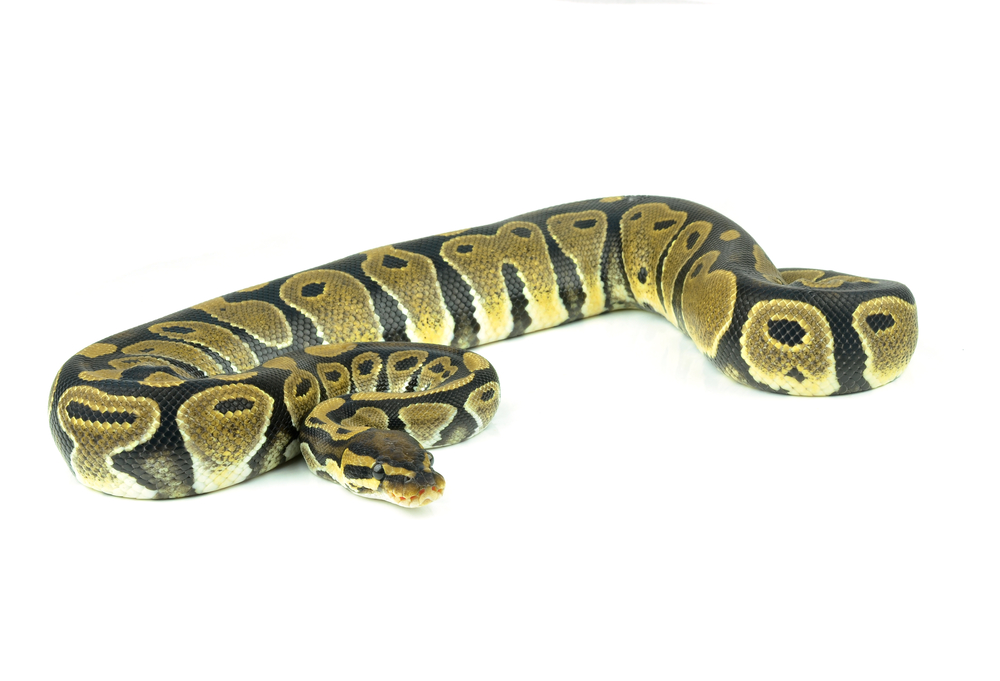 Bearded Dragons
Are most often a tan and                                 sand color with rough                                    scales for blending in with                                     native environments 
Thrive on a diet of                                        vegetables and insects                                       such as crickets
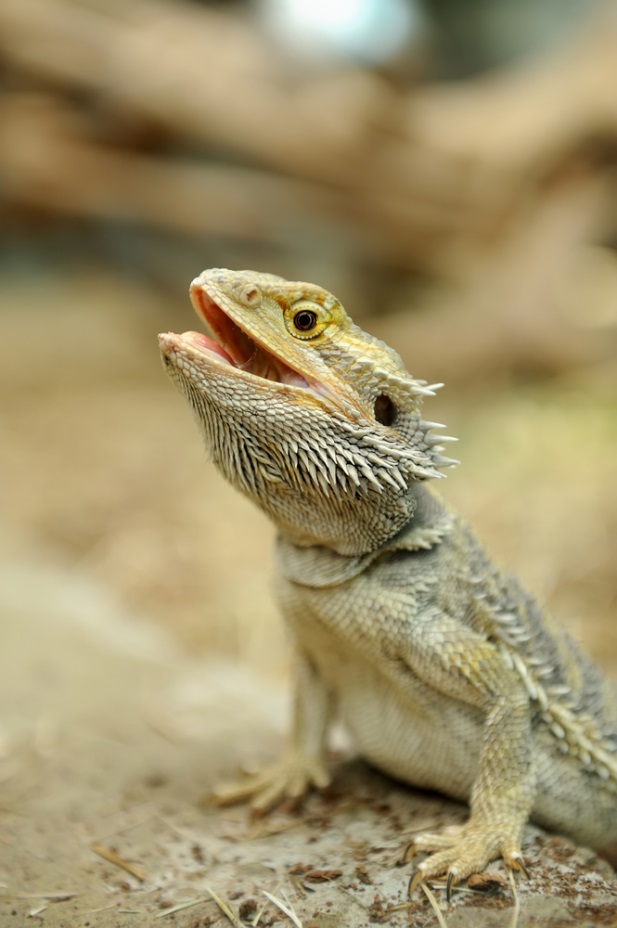 Box Turtles
Are usually dark brown or olive in color with bright orange and yellow patterns
Are native to North America with four subspecies appearing in the United States and two appearing in Mexico
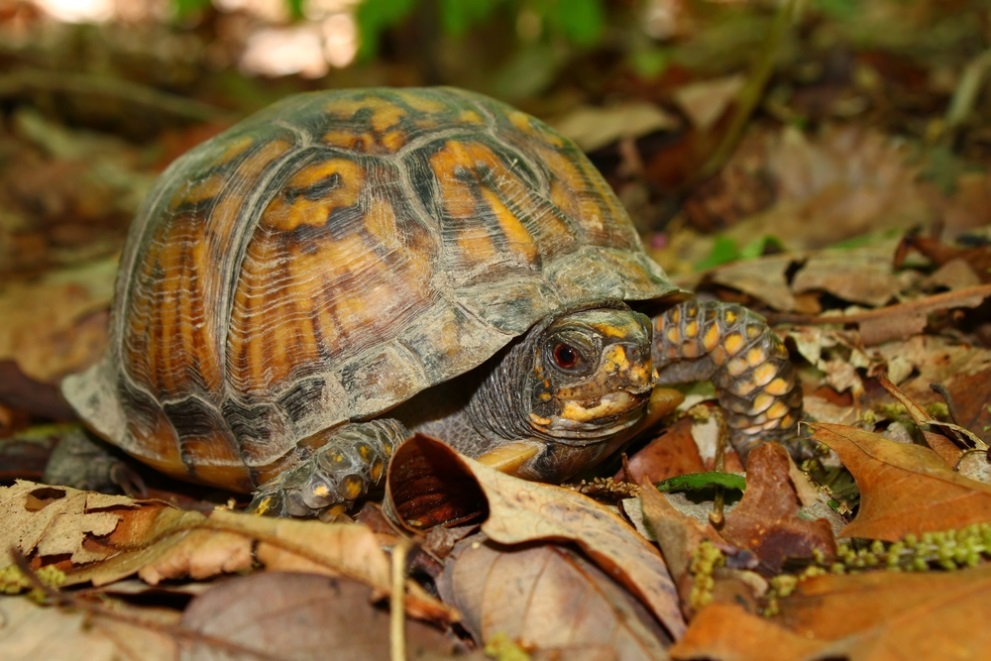 Gecko
Come in wide variety of                                   colors depending on the                                     climate and environment                                    in which they reside 
Are known for their ability                                to walk up vertical                                     surfaces
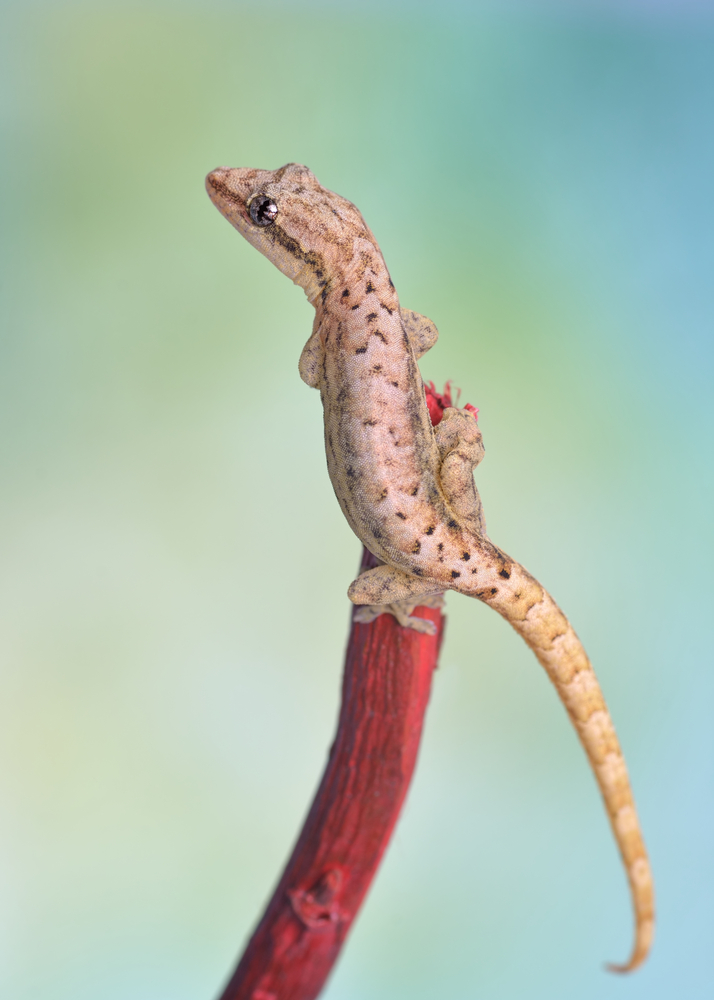 Green Iguanas
Are variable in color, usually between different shades of green and brown
Are known to live up to 20 years if properly cared for
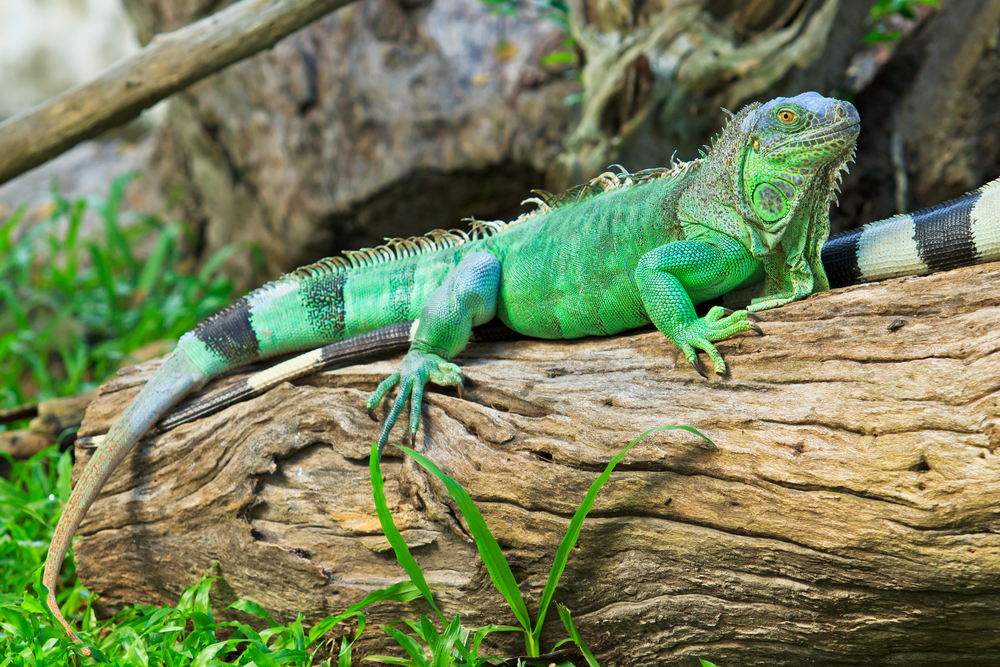 Tortoises
Come in a variety of colors, often green, gray, tan or a combination
Are known to grow as large as dogs, depending on the species, diet and environment
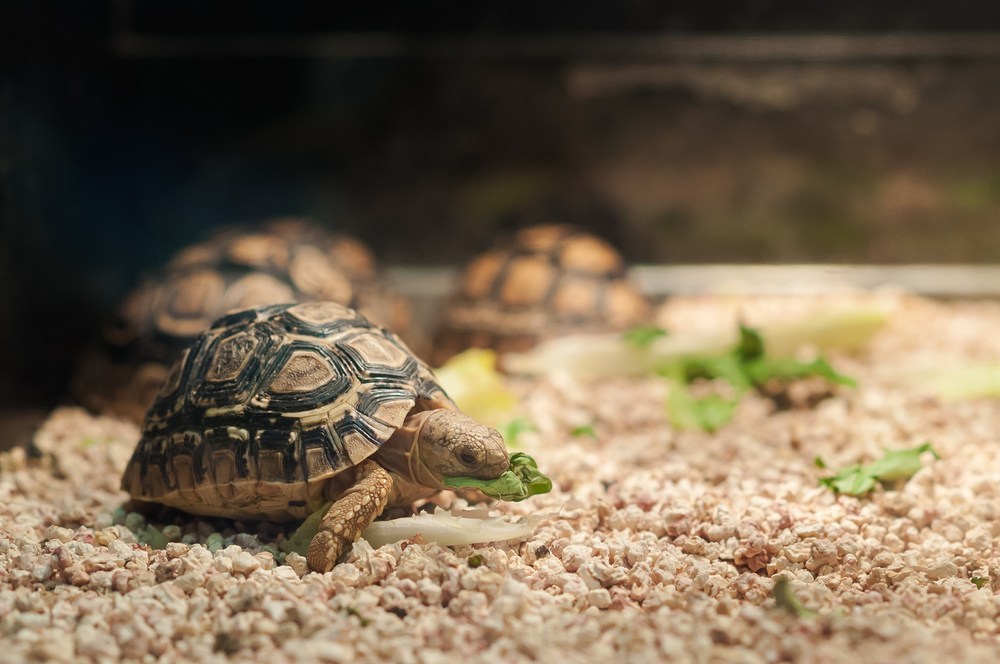